বিষয়ঃ সাধারন গণিত
শ্রেণিঃ 9ম
অধ্যায়ঃ সেট
টেবিল সেট
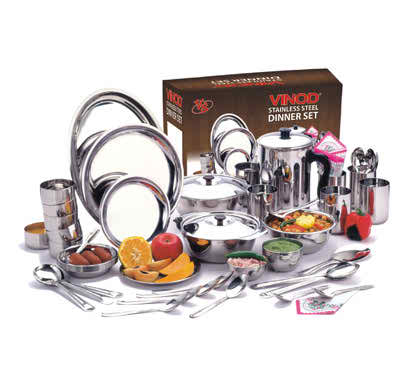 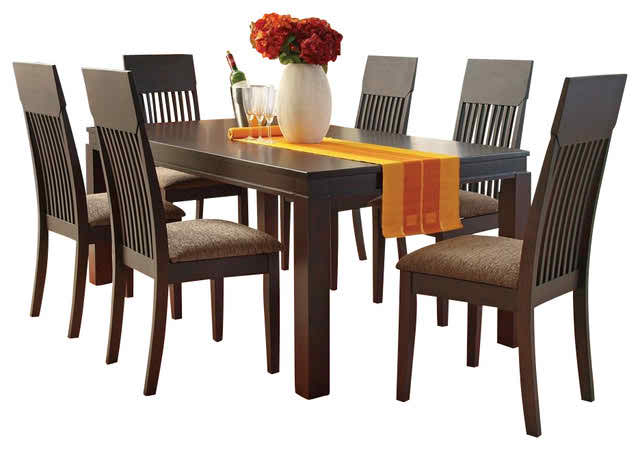 ডিনার সেট
সেট
এই পাঠ শেষে শিক্ষারথীরা- 
১।সেট কী তা বলতে পারবে।
২।সেট প্রকাশের পদ্ধতি কত প্রকার ও কি কি  তা জানতে পারবে। 
৩। পুরক সেট ও শক্তি সেট বিষয়ে বিভিন্ন সমস্যার সমাধান করতে পারবে।
সেট প্রকাশ পদ্ধতি ২ প্রকার 
তালিকা পদ্ধতি   
সেট  গঠন পদ্ধতি
(১)  তালিকা পদ্ধতি  :এ পদ্ধতিতে সেটের সকল উপাদান সঠিক ভাবে উল্লেখ থাকে এবং উপাদান গুলো দ্বিতীয় বন্ধনী { }এর মধ্যে আবদ্ধ করা হয়। একাধিক  উপাদান থাকলে ‘কমা’ব্যবহার করে  উপাদান গুলো আলাদা করা হয়। যেমন,A={ 24,6} B={1,3,7}
সেট  গঠন পদ্ধতিঃ এ পদ্ধতিতে সেটের সকল উপাদান সুনিদ্দিষ্ট ভাবে উল্লেখ না করে উপাদান নির্ধানের জন্য সাধারন ধর্মের উল্লেখ থাকে। যেমন, A={x€R: 1<x <7 এবং x বিজোড়  সংখা }
একক কাজ 
নিচের  সেট  কে তালিকা পদ্ধতিতে প্রকাশ কর 

A={x € N: 3<x <9 এবং x বিজোড়  সংখা }
A
U
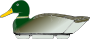 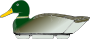 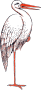 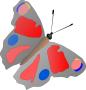 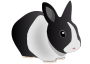 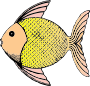 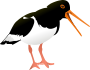 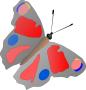 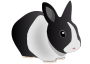 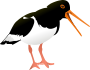 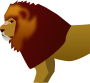 B
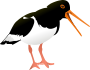 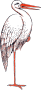 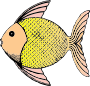 A’= কত এবং B ’=কত
A’= U -A এবং B ’= U -B
A’
U
A
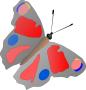 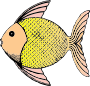 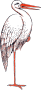 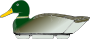 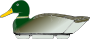 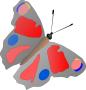 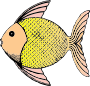 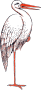 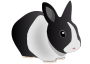 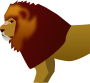 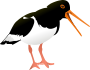 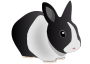 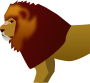 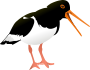 B ’
B
U
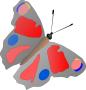 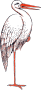 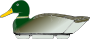 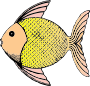 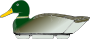 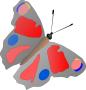 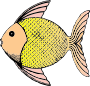 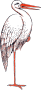 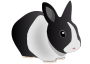 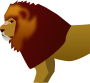 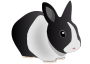 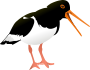 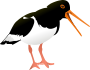 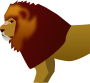 জোড়ায় কাজ
U={1,2,3,4,5,6}     A={1,3 ,5},   B={2,4,6} হলে
A’এবং B ’ নির্নয় কর।
জোড়া কাজের সমাধান
সমাধান;   U={1,2,3,4,5,6}    
 A={1,3 ,5} 
  B={2,4,6}
A’= U -A
={1,2,3,4,5,6}- {1,3 ,5}
={2,4,6} 
 এবং B ’= U –B
={1,2,3,4,5,6}- {2,4,6}
={1,3 ,5}
U={ X  € N : X স্বাভাবিক সংখ্যা    X<8} 
 A= { X  € N : X বিজোড় সংখ্যা    X<7}
B= { X  € N : X জোড় সংখ্যা    X<7}
A’ এবং  A X B নির্নয় কর। 
সমাধানঃ 
 U সেট কে তালিকা পদ্ধতিতে প্রকাশ করলে হয় 
U = {1,2,3,4,5,6,7} 
A সেট কে তালিকা পদ্ধতিতে প্রকাশ করলে হয়
A= {1,3,5 }
B সেট কে তালিকা পদ্ধতিতে প্রকাশ করলে হয়
B= {2,4,6}
A’ = U -A
    ={1,2,3,4,5,6,7}- {1,3,5 } 
    = {2,4,6}.Ans
এবং
A  X B= {1,3,5 } X {2,4,6 }
	={(1,2)(1,4),(1,6),(3,2),(3,4),(3,6)	,(5,2),(5,4),(5,6) } .Ans
দলীয়  কাজ
U = {1,2,3,4,5,6,7} 
A= {1,3,5,7 } 
B= {2,4,6} হলে প্রমান কর যে
A’  B ’ = A  B
দলীয় কাজের সমাধান
সমাধান
A’ = U -A
        ={1,2,3,4,5,6,7}- {1,3,5,7 }
        = {2,4,6}
B ’   = U –B
         ={1,2,3,4,5,6}- {2,4,6}
         ={1,3 ,5,7}
LHS= A’  B ’ 
          = {2,4,6}  {1,3 ,5,7}
            ={1,2,3,4,5,6,7}
RHS= A  B
        ={1,3,5,7 } U  {2,4,6}
        = {1,2,3,4,5,6,7}
LHS= RHS
মূল্যায়ন
U
N
১ . M  সেট   এর উপাদানগুলো কী কী ?
M
e
a
উত্তর   : { a, b, c, d }
c
g
d
b
f
২ . M  -  N  এর উপাদানগুলো কী কী ?
h
উত্তর : {a , b}
৩ . (M   N)  এর উপাদানগুলো কী কী ?
উত্তর  : {c, d }
বাড়ীর কাজ
U = {1,2,3,4,5,6,7,8 } 
A= {1,2,6,7 } 
B= {2,3,5,6 }
C= {4, 5,6,7}   হলে 
প্রমান কর যে, 
(A B) C =(A  C)  (B C)
ধন্যবাদ
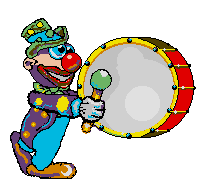 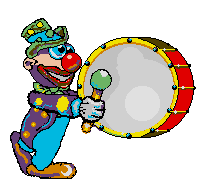 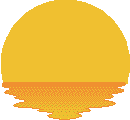 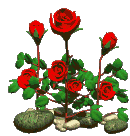 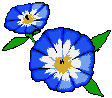 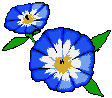